“Lorem ipsum dolor sit amet, consectetur adipiscing elit.
Pellentesque odio eros, volutpat ut molestie et, facilisis a nunc. Praesent vitae dignissim velit. Morbi sed augue ac ligula pulvinar convallis. Aliquam ultricies, justo nec varius bibendum, lorem nunc pretium mi, id ultricies sapien nunc id urn.”
Name Surname
Title, Organization
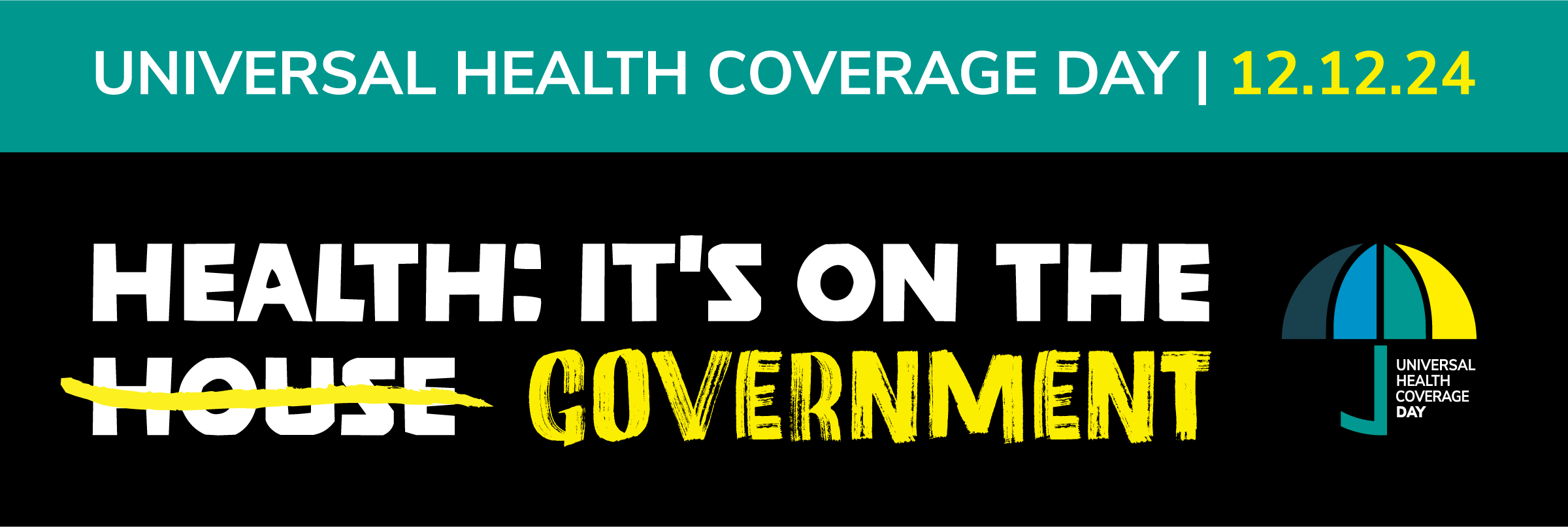